Simple Programming
If and Nested Statements
http://www.yahmad.co.uk/
Unit Overview
http://www.yahmad.co.uk/
IF/Nested Overview
Simple script to work whether employees are part time or fulltime.
Logical Test: Worked Hours less than 15
True: “You are a part time employee”
False: “You are a full time employee”
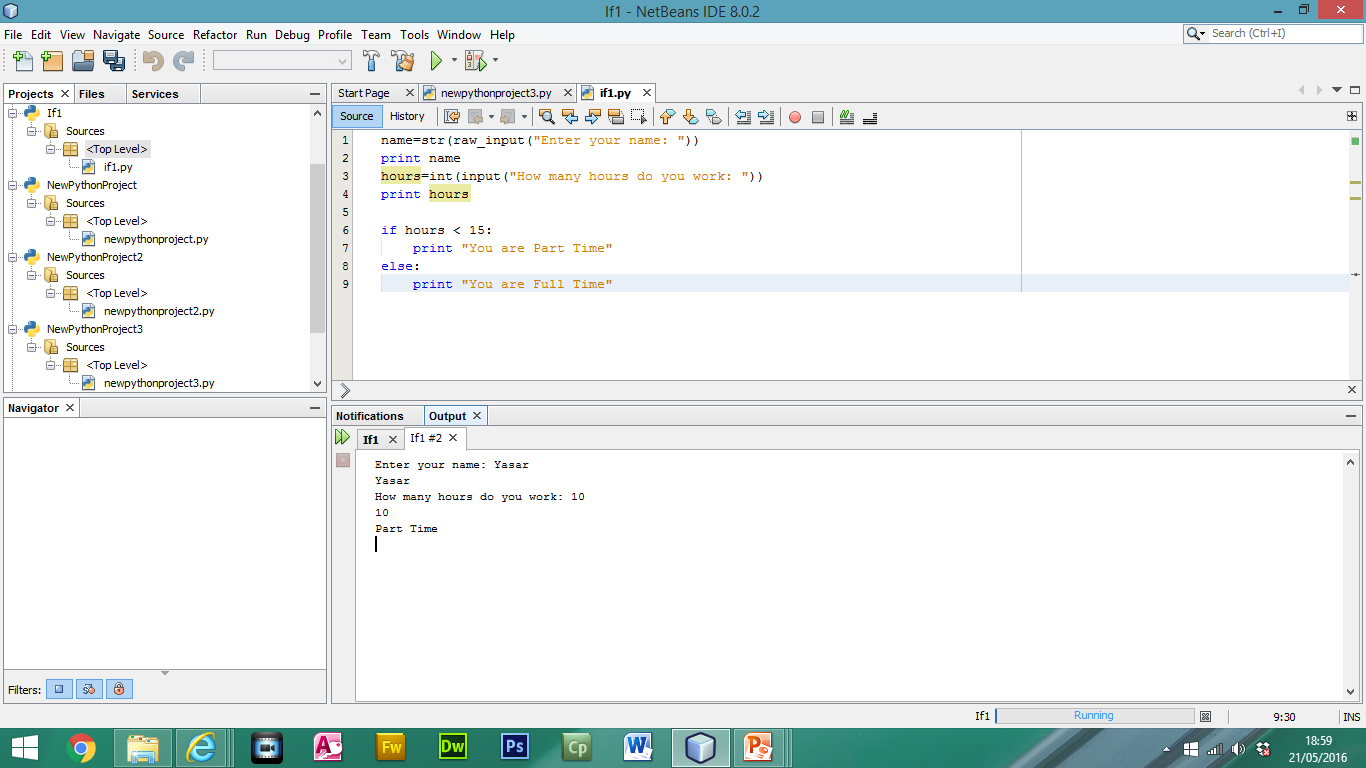 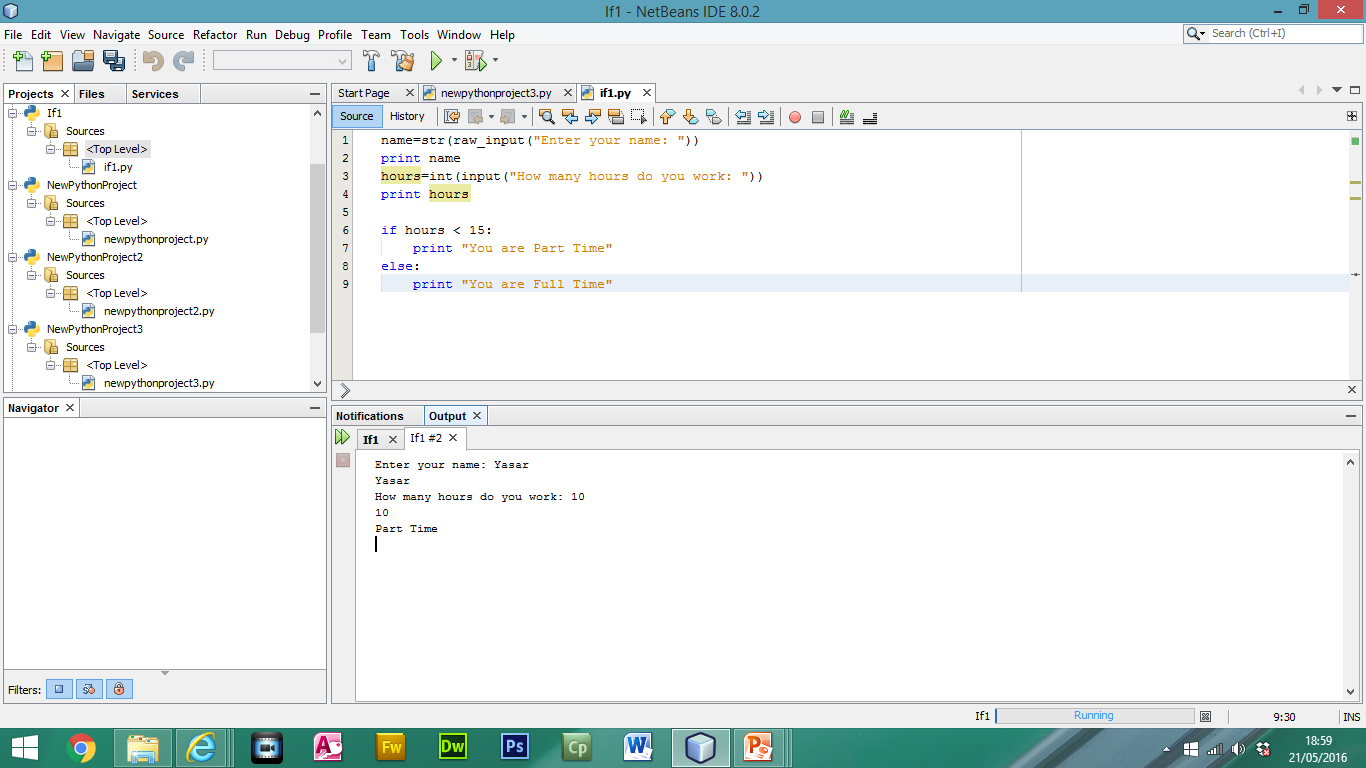 Logical Test
IF Statement: True
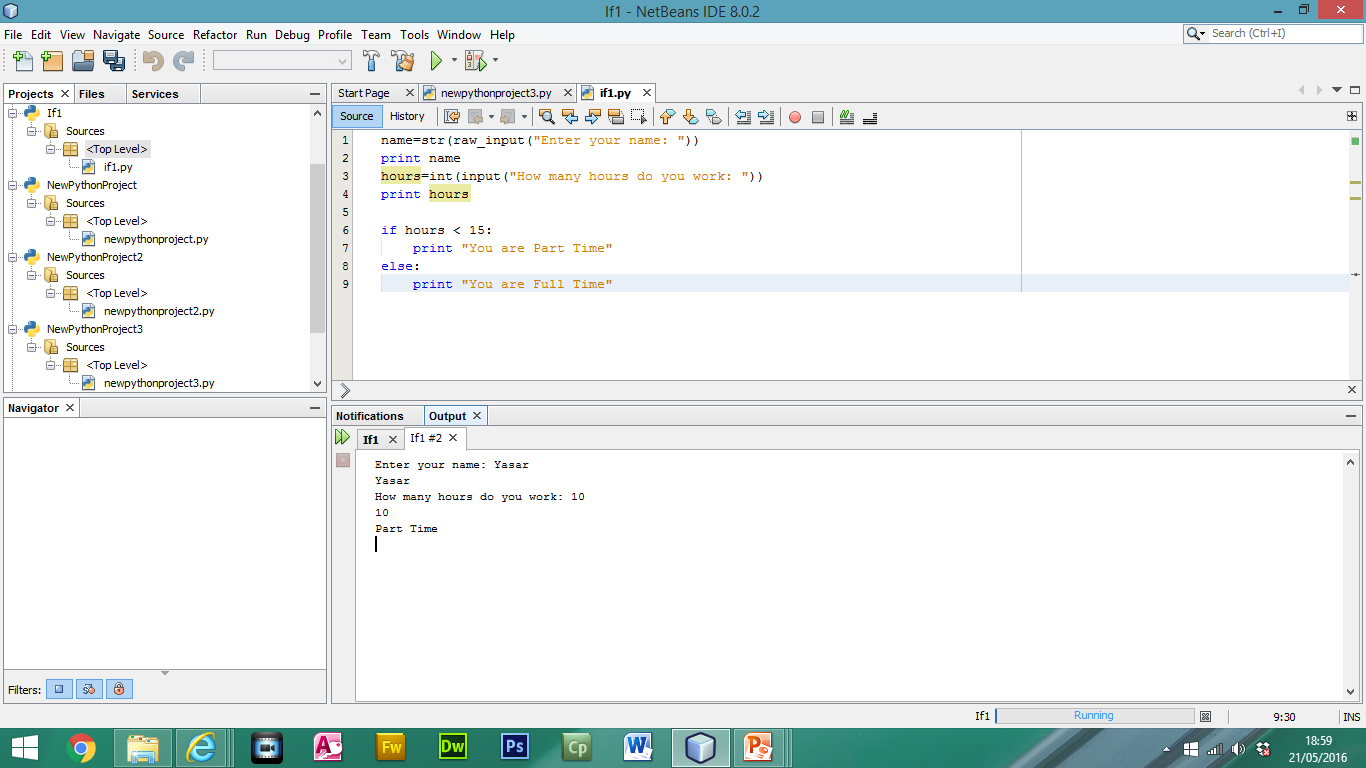 IF Statement: False
Logical Test
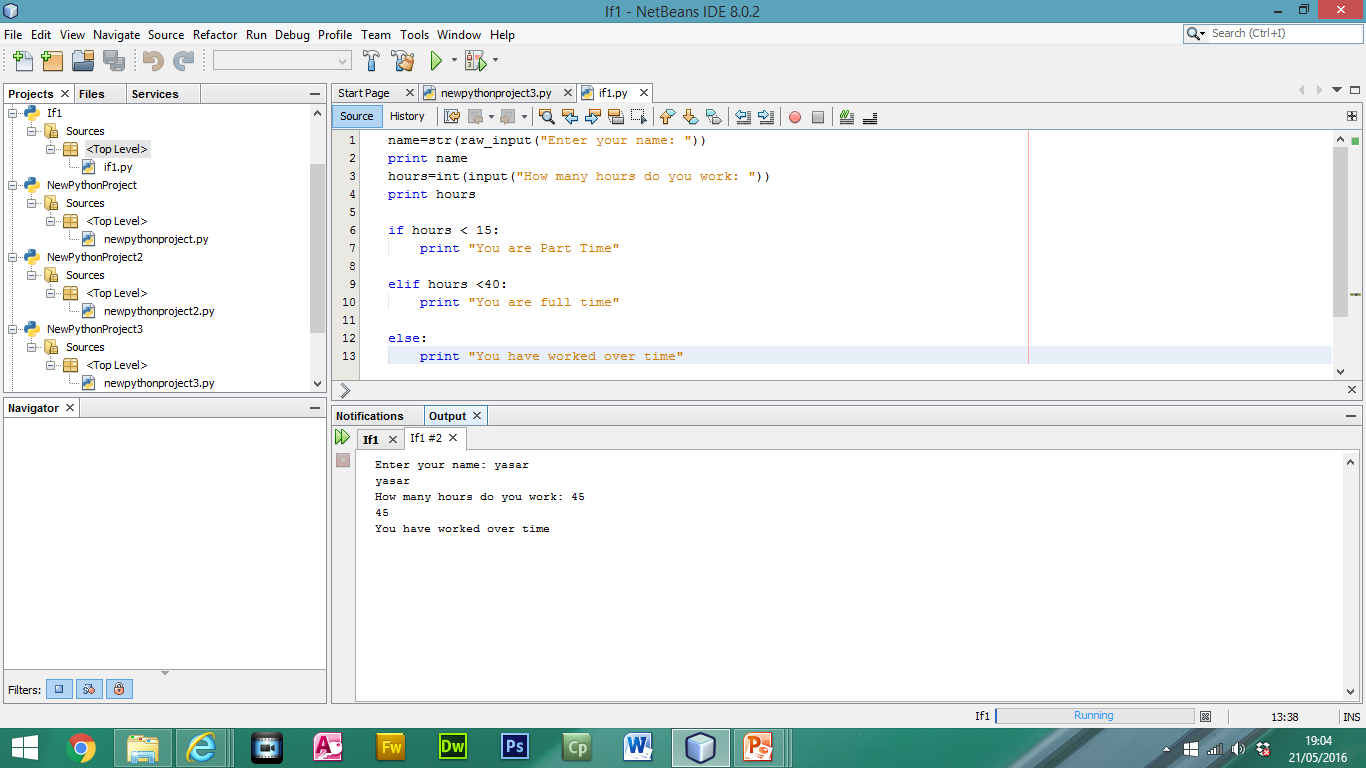 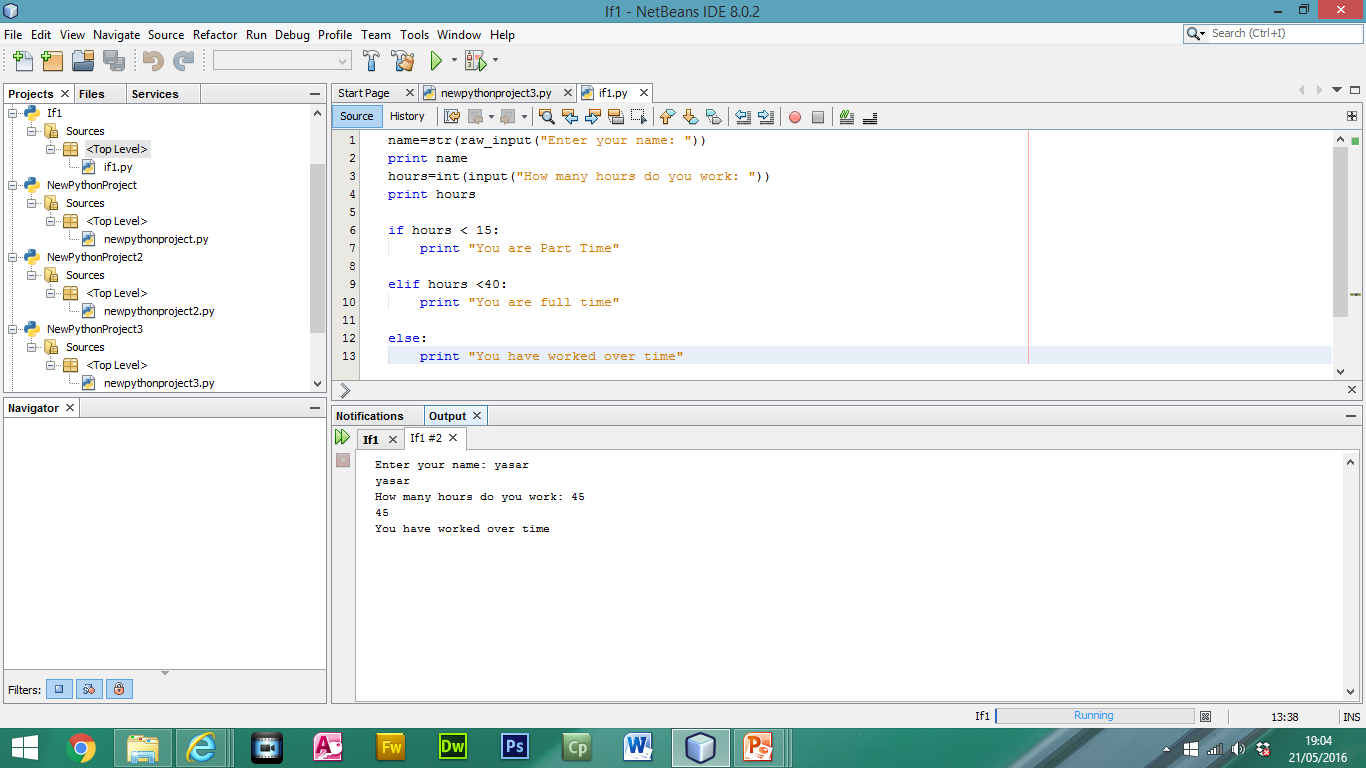 1. IF Statement: True
2. IF Statement: True
IF Statement: False
Task 1 – Job Type
Create a simple script to work whether employees are part time or fulltime.
Logical Test: Worked Hours less than 15
True: “You are a part time employee”
False: “You are a full time employee”
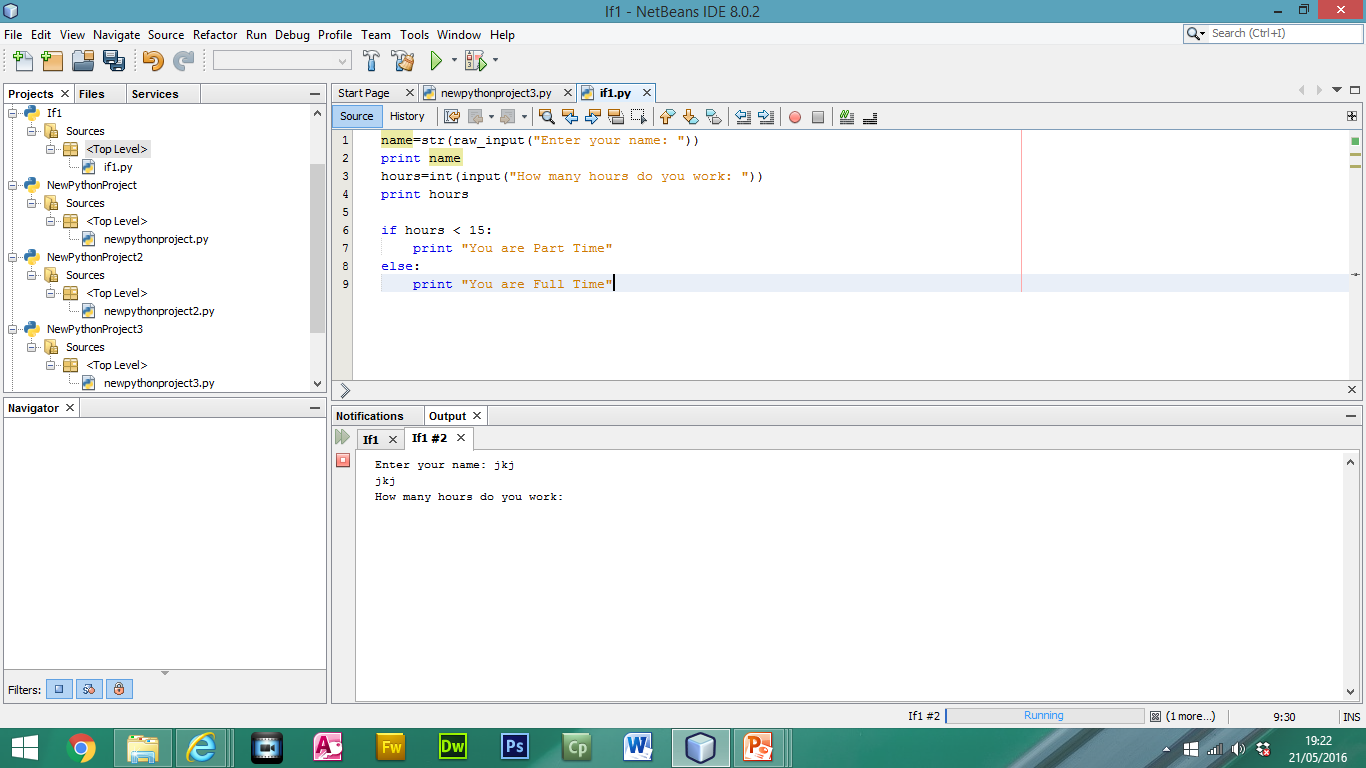 http://www.yahmad.co.uk/
Task 2 – Stock Level
Create a simple script to work the reorder amount for the Maze Runner Book.
Logical Test: Stock Level <1, True: “reorder 20”
Logical Test: Stock Level <5, True: “reorder 15”
Logical Test: Stock Level <10, True: “reorder 10”
False: “Fully Stocked”
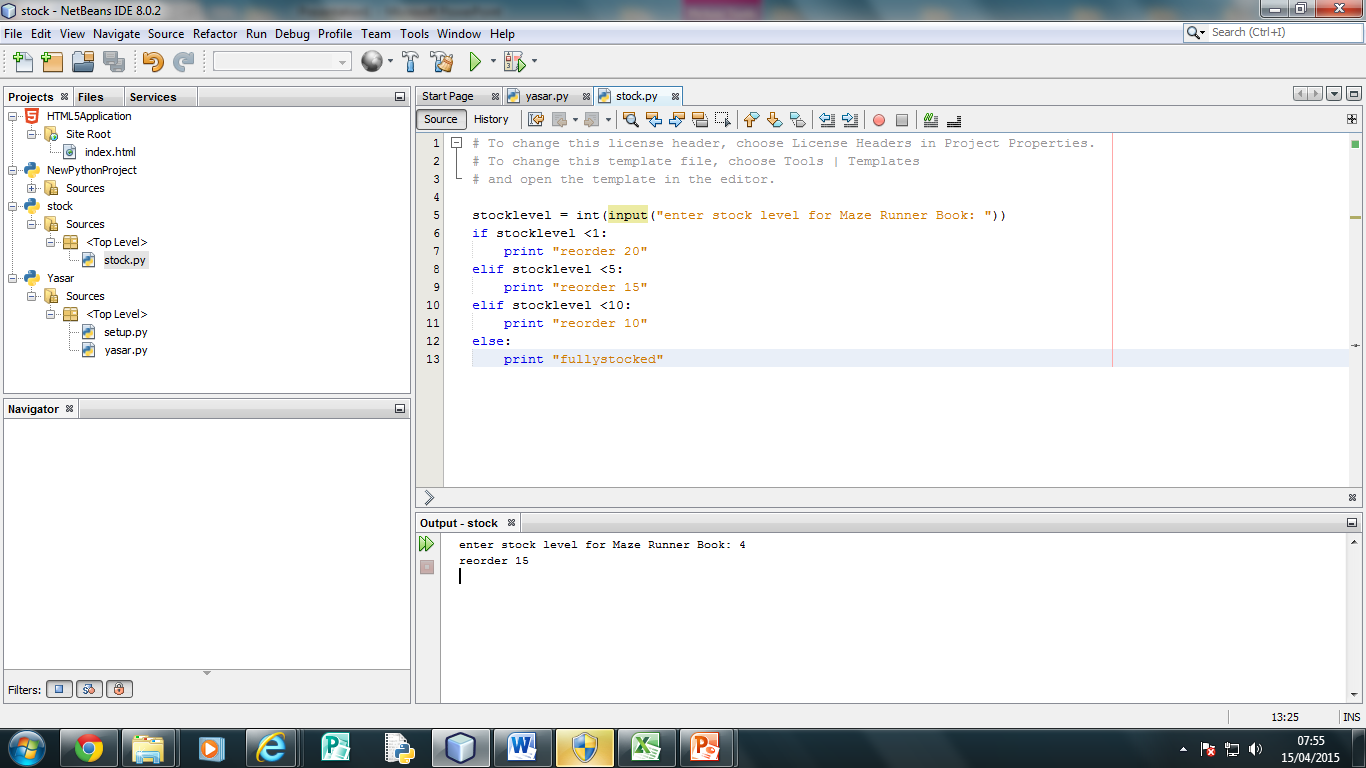 Task 3 – Sales Target
Create a simple script to work the sales target.
Logical Test: brand == Apple , True: Sales = 10
Logical Test: brand == Samsung, True: Sales = 15
Logical Test: brand == Nokia , True: Sales = 20
False: Sales = 25
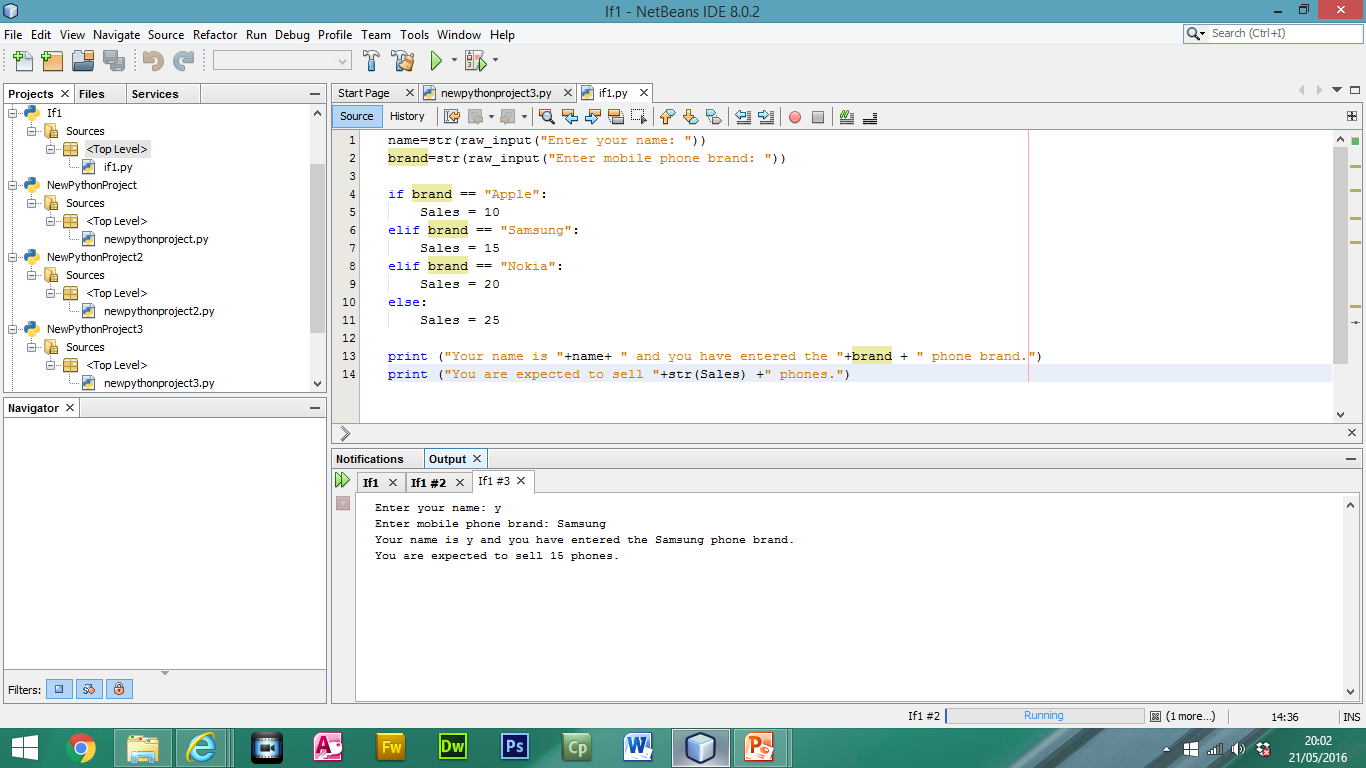 http://www.yahmad.co.uk/
Task 4 – Employee Weekly Pay
Create a simple script to work employees weekly salary.
Job Type: Less than 15 hours (Part Time), 15 Hours or More (Full Time)
Rate of Pay: Part Time (£5), Full Time (£10)
Weekly Pay: Hours * Rate of Pay (FT or PT)
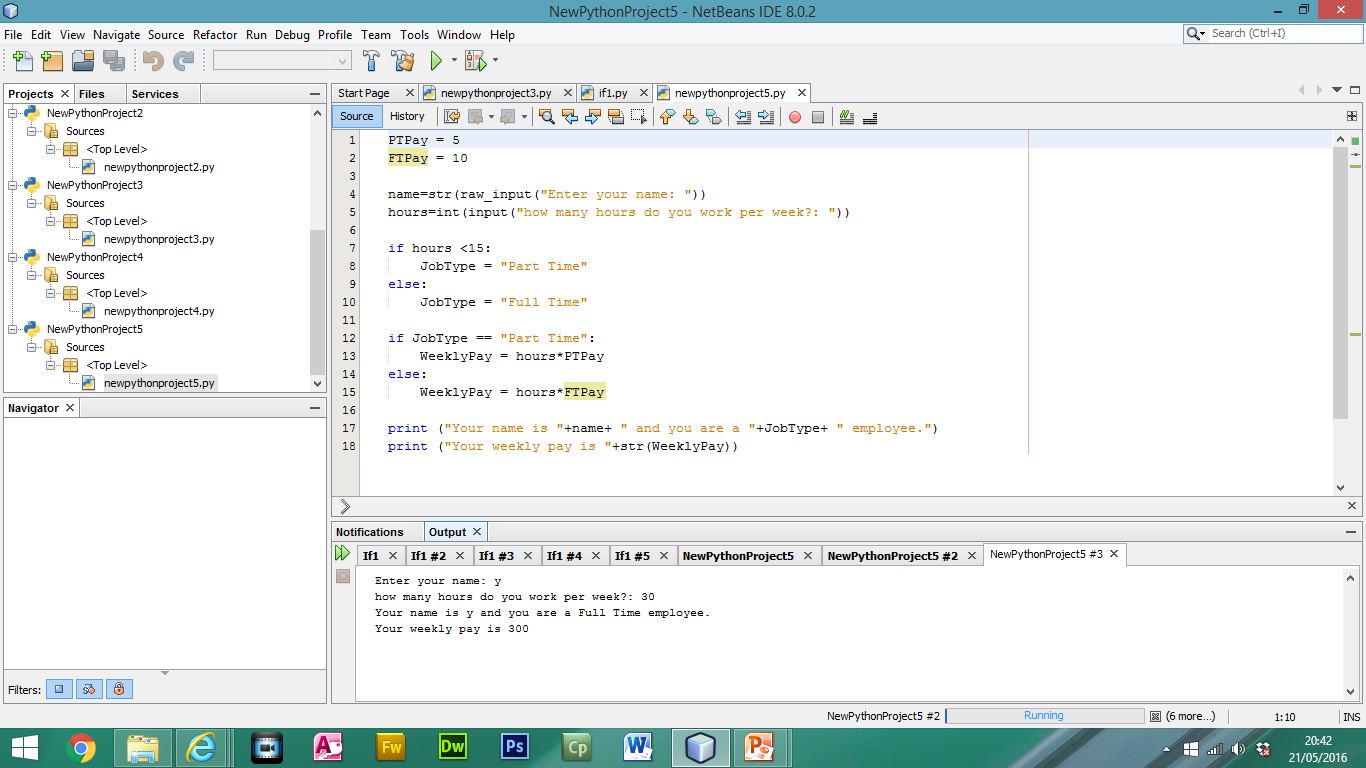 http://www.yahmad.co.uk/
Task 5 – Grades
Create a simple script to work out the pupils grade.
Create two variables to contain the pupils name and grade out of 100.
Checking Grade Variable

1st True Statement
>90, A* Grade
2nd True Statement
>80, A Grade
3rd True Statement
>70, B Grade
4th True Statement
>60, C Grade
5th True Statement
>50, D Grade

False: anything less than 50 - Fail
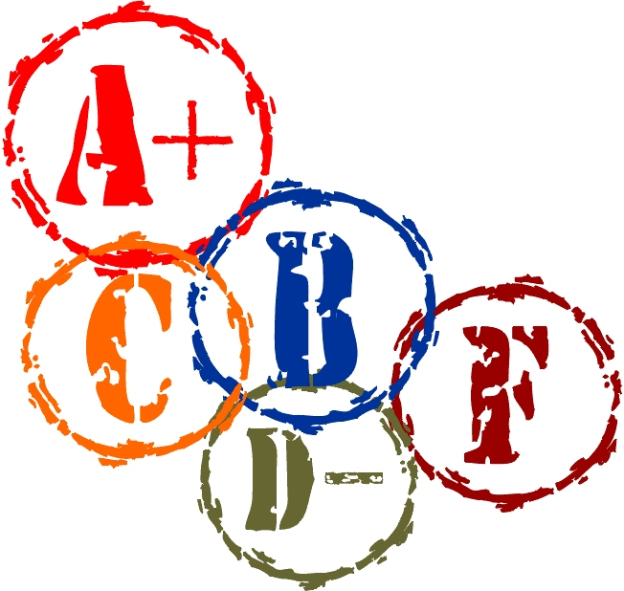 http://www.yahmad.co.uk/
Task 6  - Extension
Can you make your own program containing variables and If/Nested Statements?
http://www.yahmad.co.uk/
Plenary – Refer to the Lesson Objectives
http://www.yahmad.co.uk/